UBND QUẬN LONG BIÊN
TRƯỜNG TIỂU HỌC ÁI MỘ B
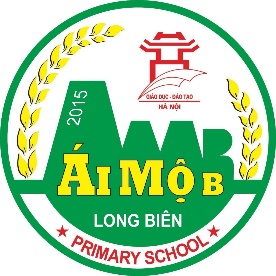 BÀI GIẢNG ĐIỆN TỬ LỚP 3
MÔN: TIẾNG VIỆT
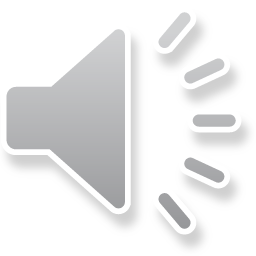 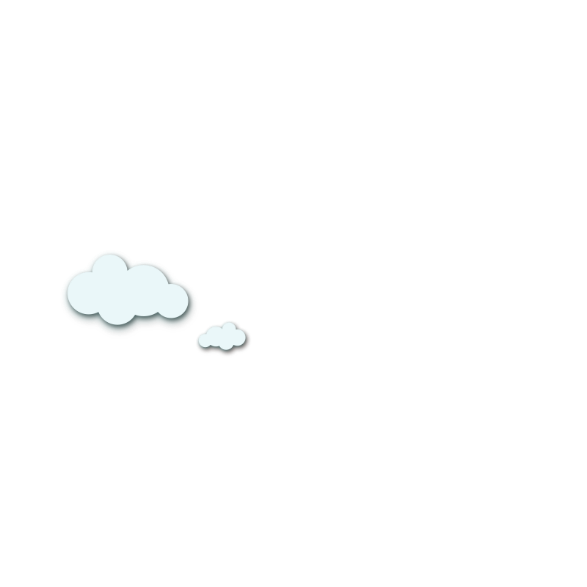 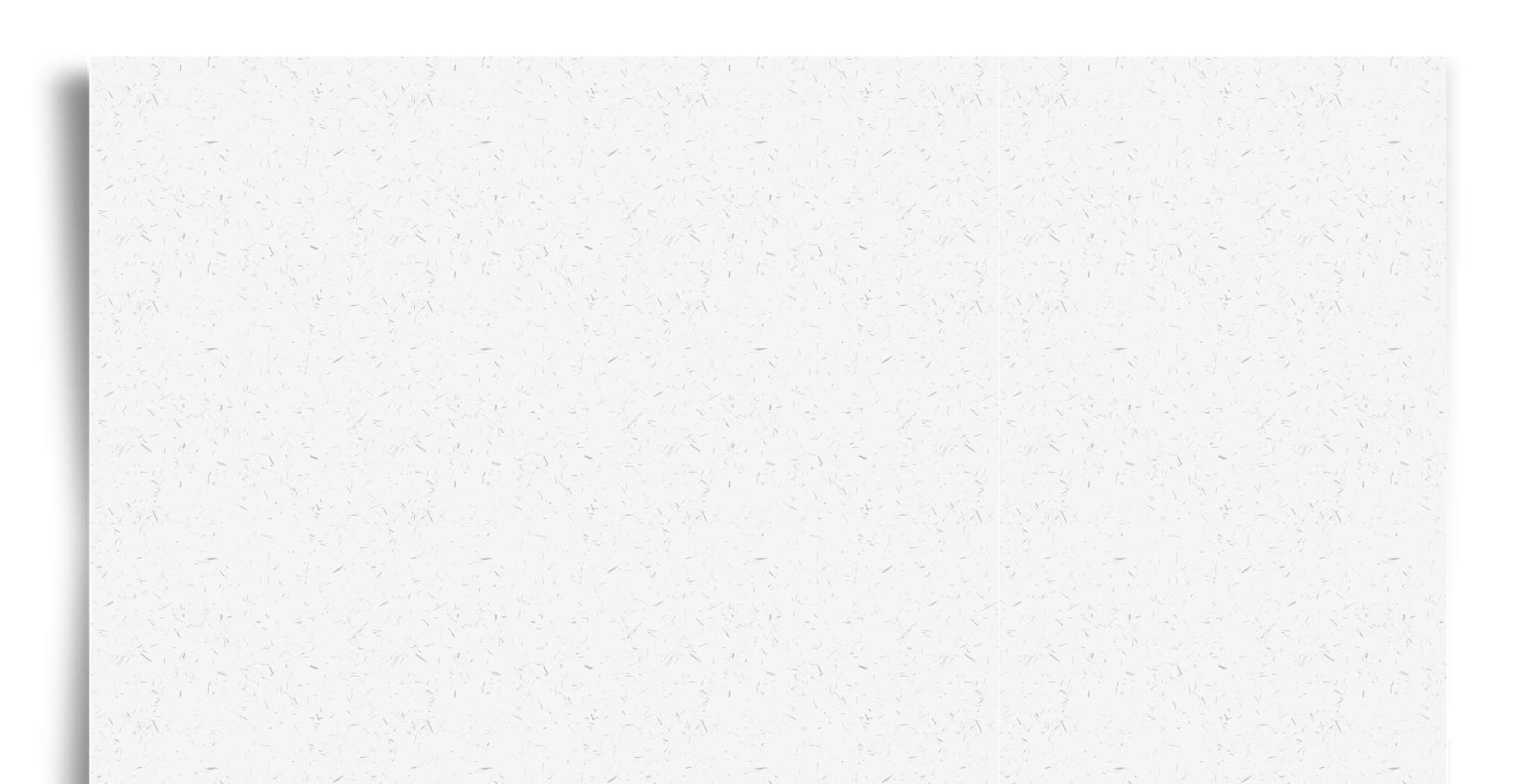 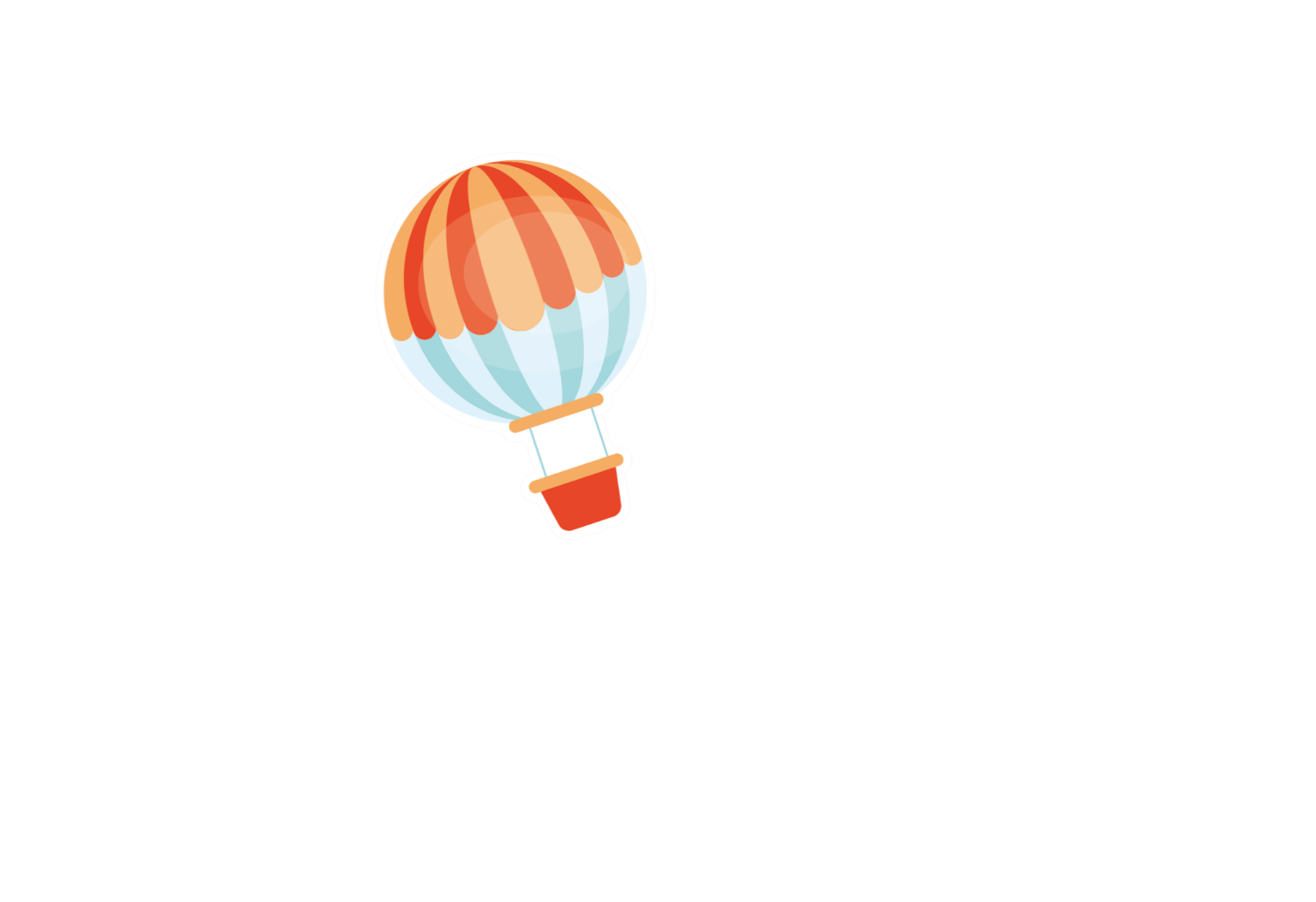 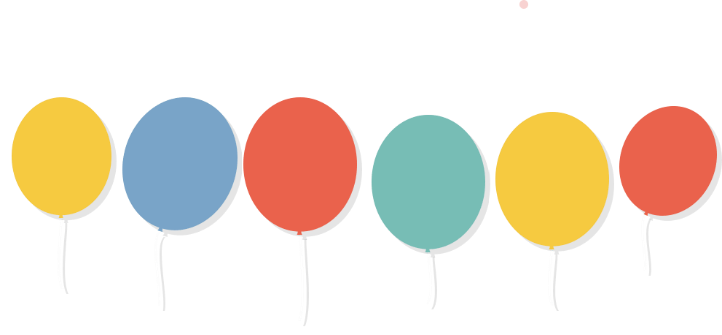 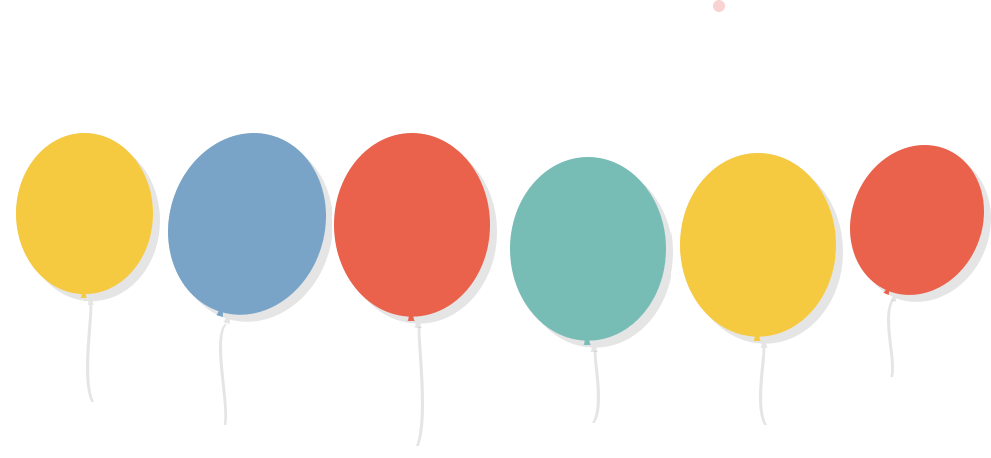 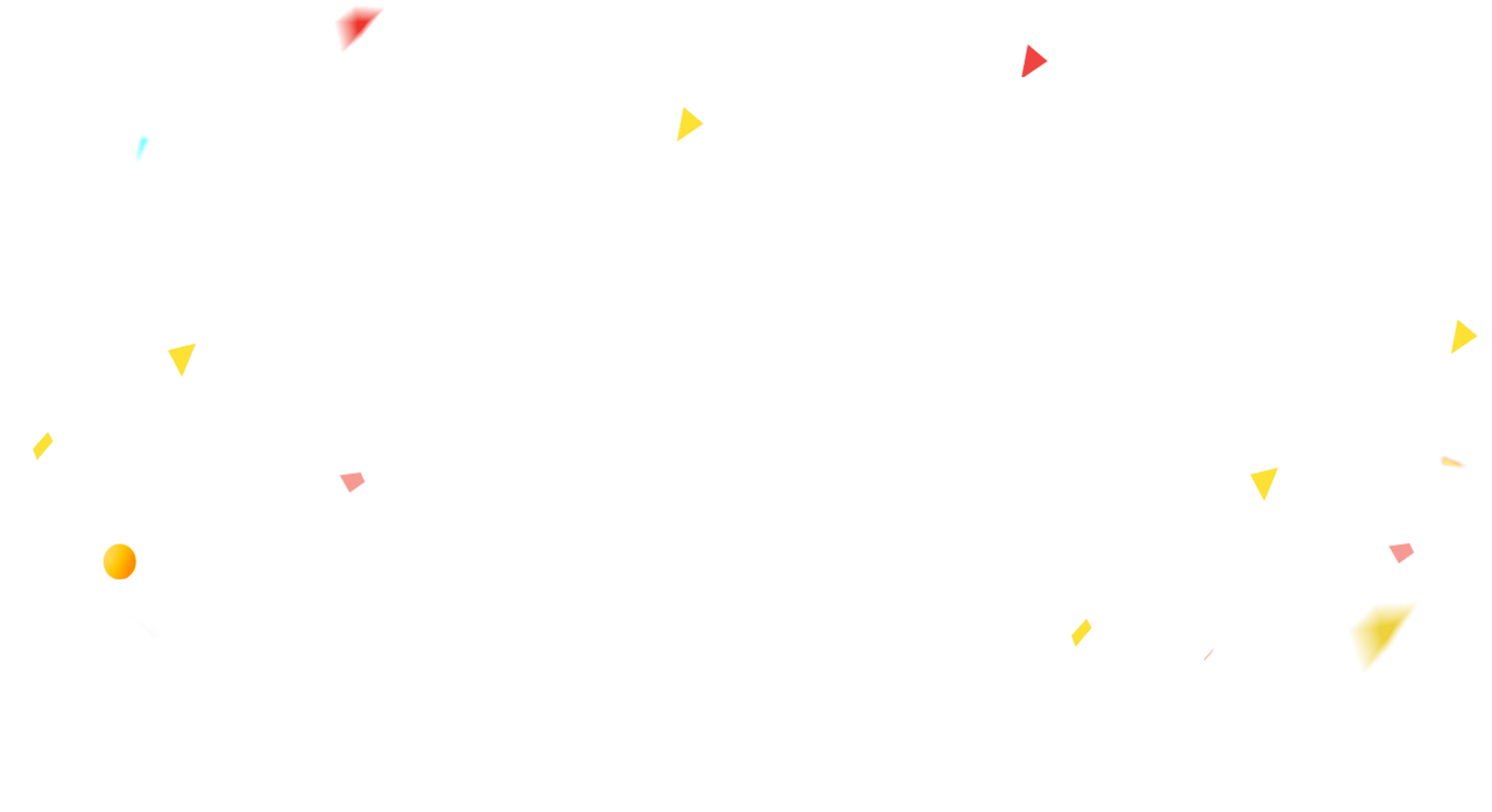 CHÀO MỪNG CÁC THẦY, CÔ GIÁO VÀ CÁC EM 
ĐẾN VỚI TIẾT HỌC
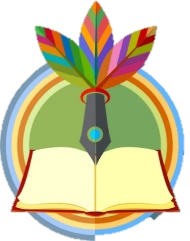 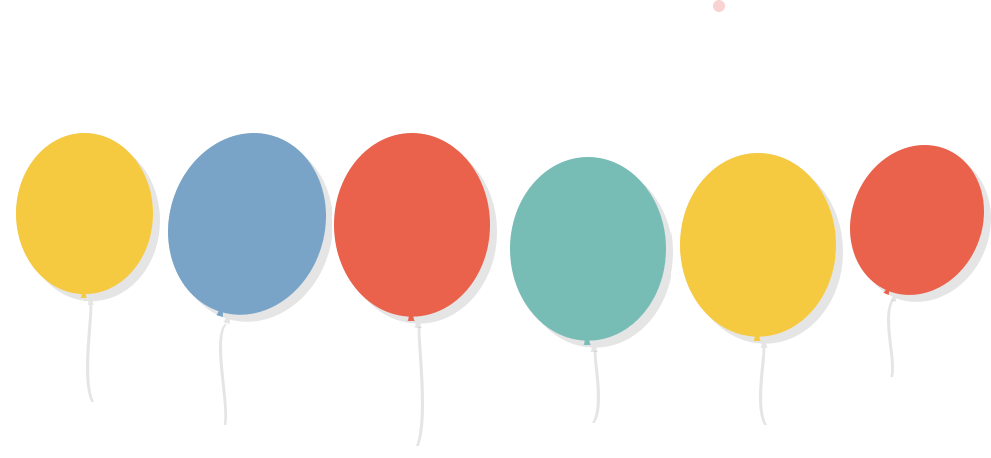 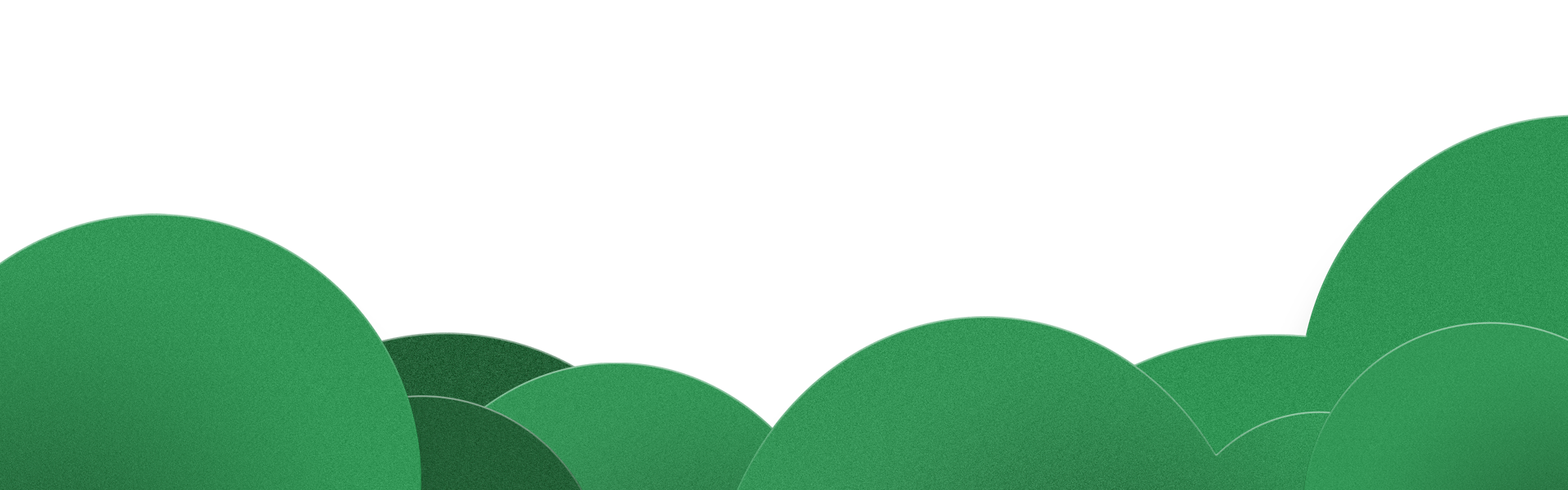 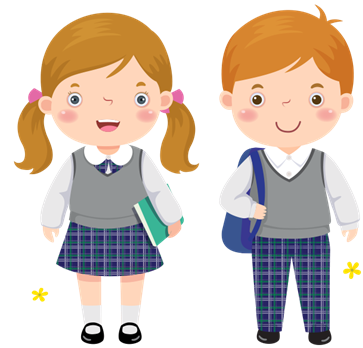 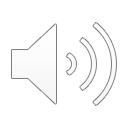 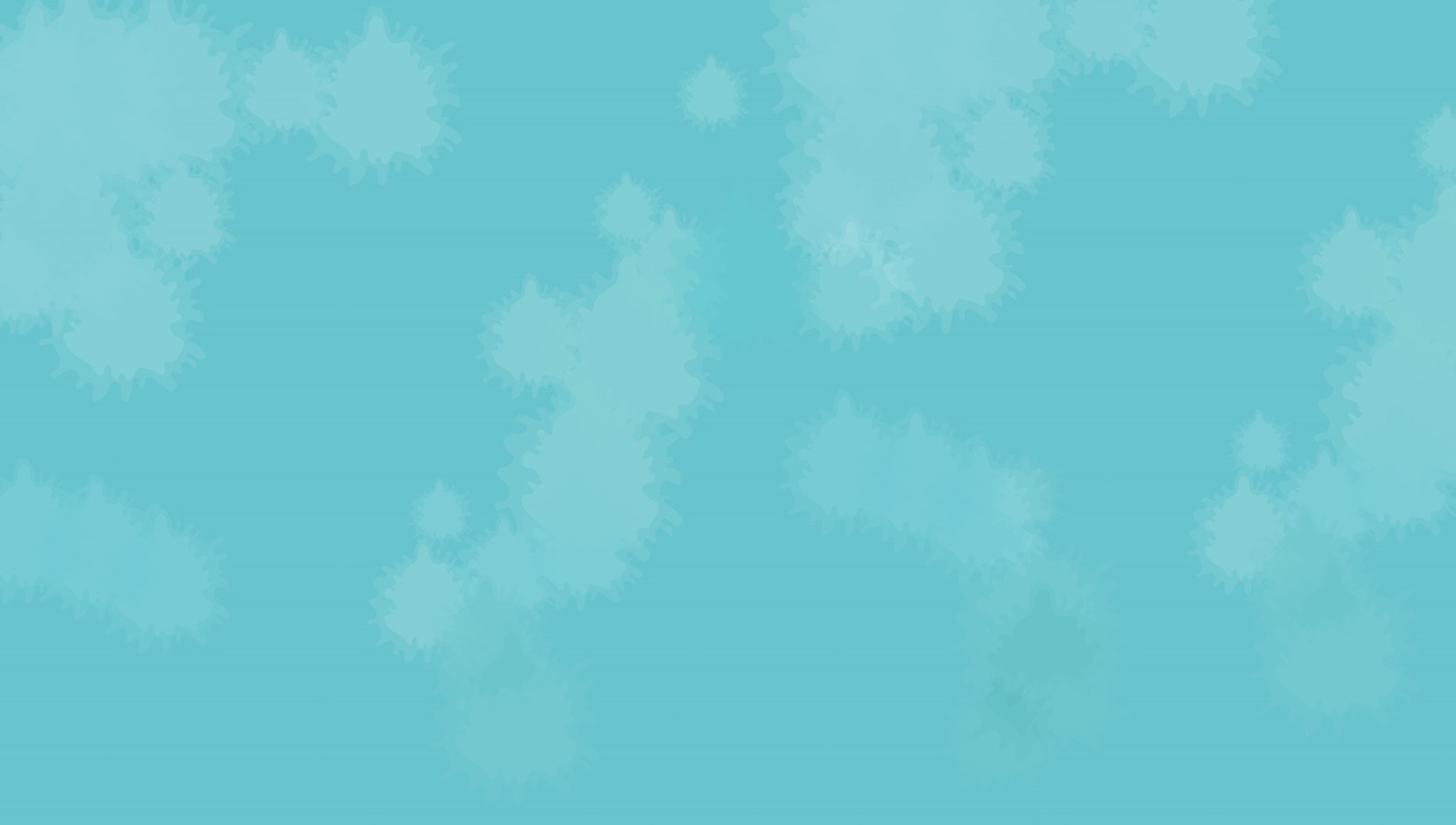 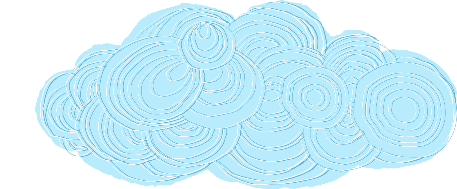 TIẾNG VIỆT
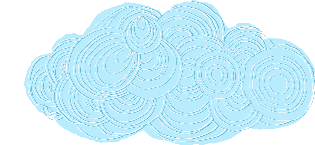 BÀI 1: BẦU TRỜI
BÀI 1: BẦU TRỜI
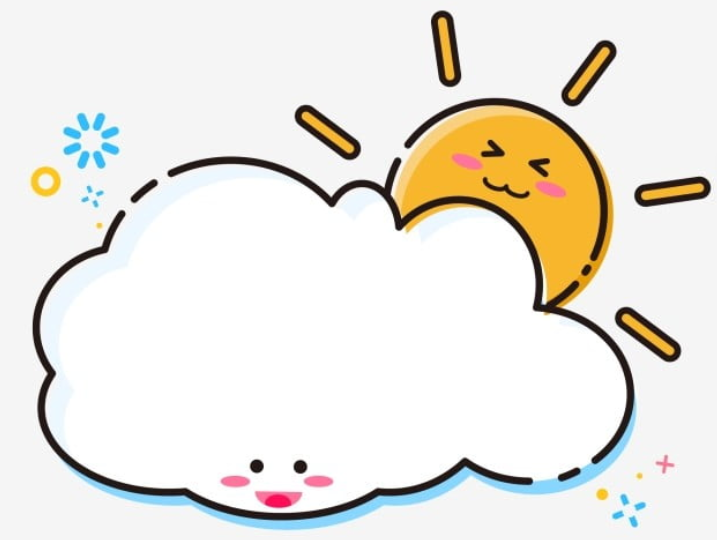 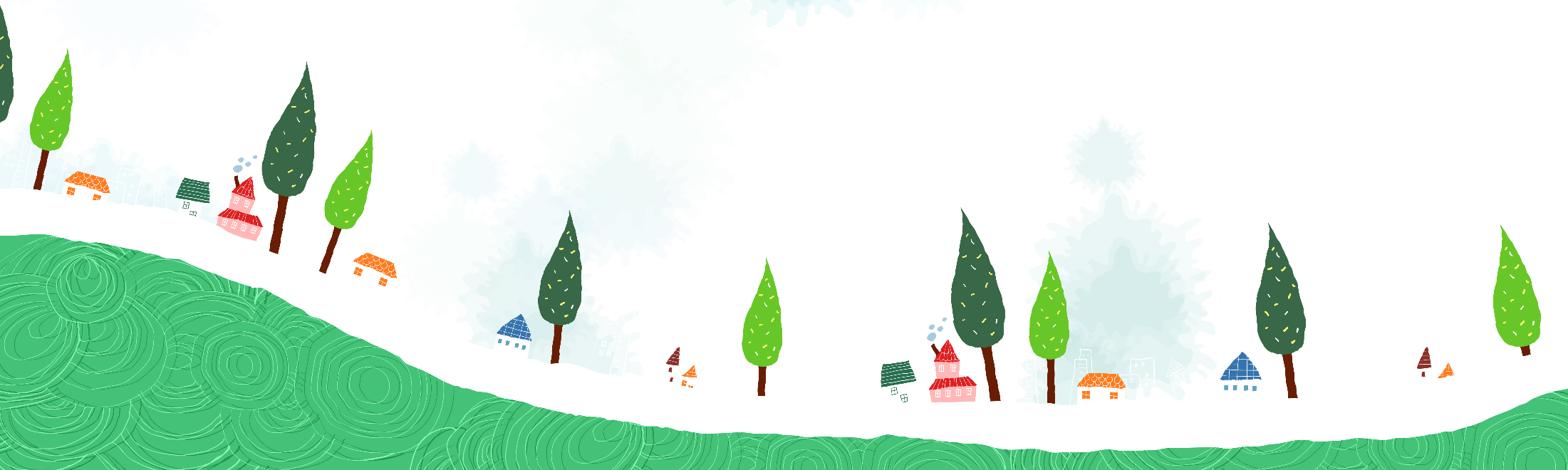 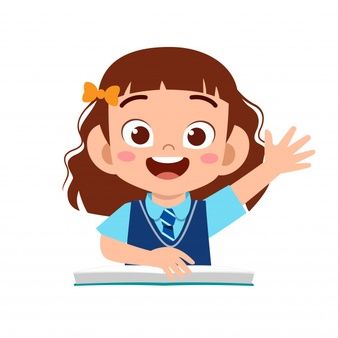 TIẾT 3
VIẾT
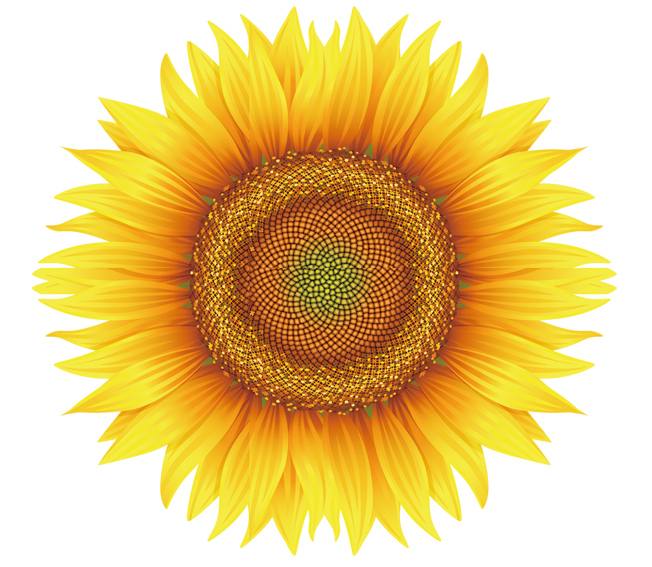 1
Khởi động
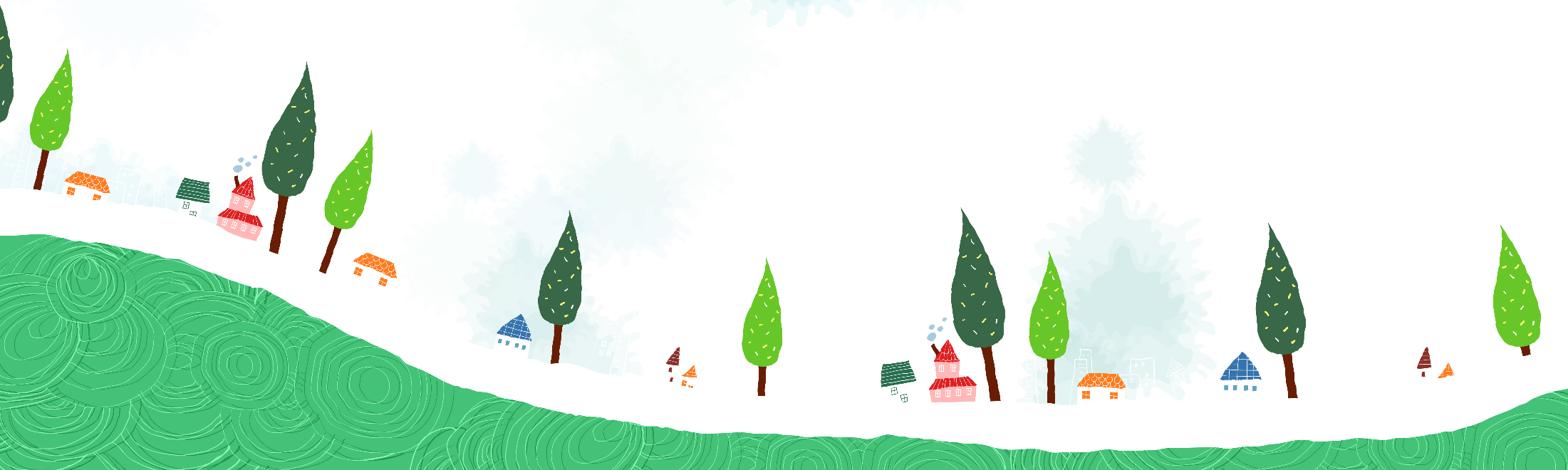 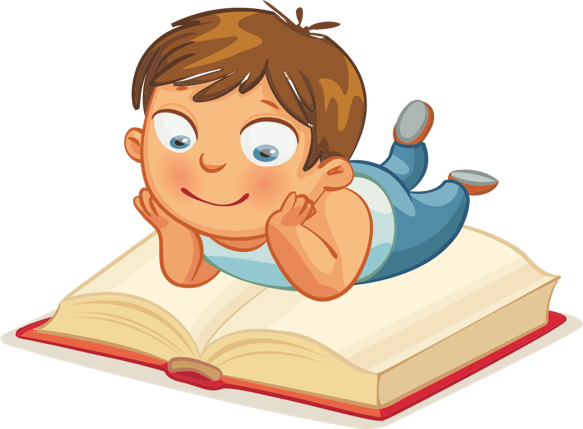 NGHE - VIẾT
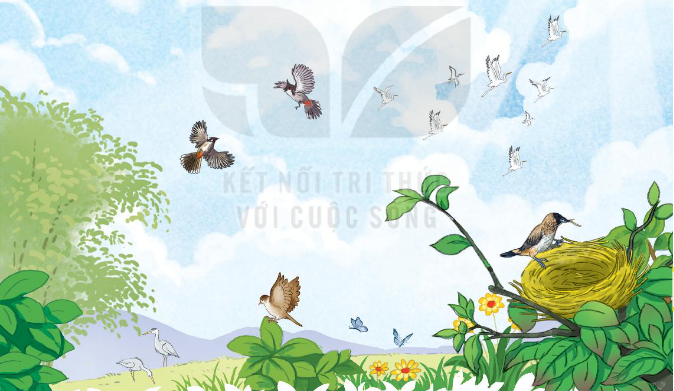 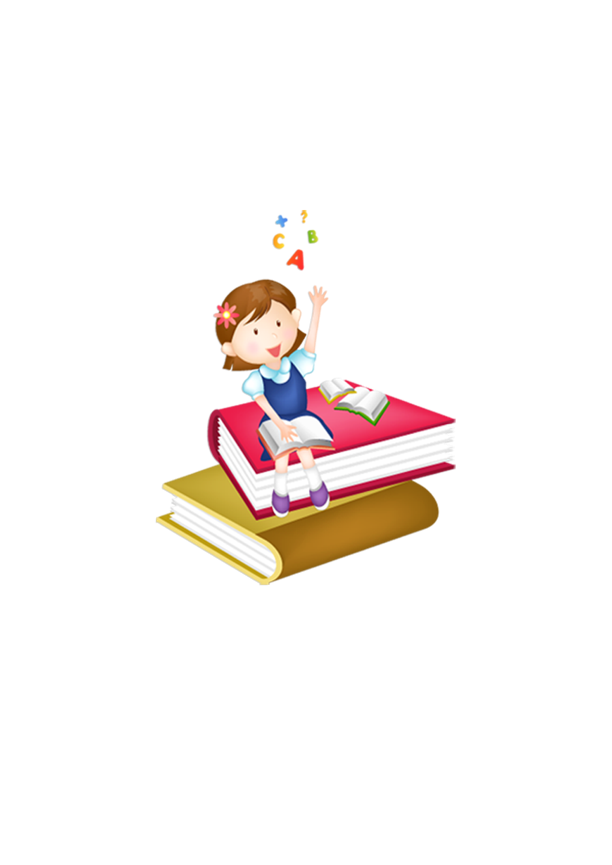 Bầu trời
Nghe - viết: “Buổi sáng”
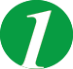 Bài tập tự chọn
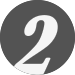 Nghe - viết:
Buổi sáng
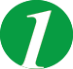 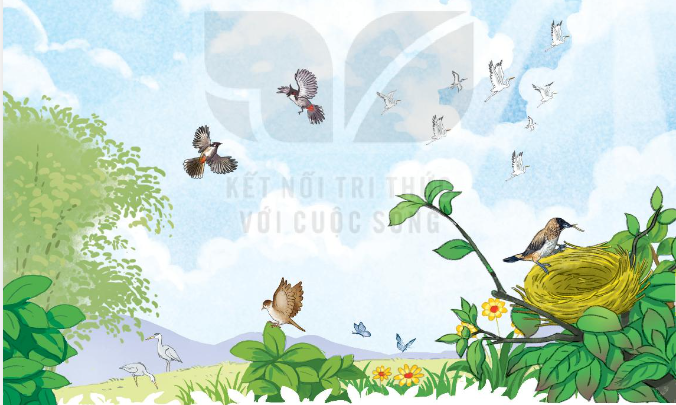 Biển giấu mặt trời
Sáng ra mới thả
Quả cầu bằng lửa
Bay trên sóng xanh.
Cỏ non sương đêm
Trổ đầy lưỡi mác
Nắng như sợi mềm
Xâu từng chuỗi ngọc.
Trời như lồng bàn
Úp lên đồng lúa
Nhốt cả bầy chim
Đang còn mê ngủ
Đất vươn vai thở
Thành khói la đà
Trời hừng bếp lửa
Xóm làng hiện ra.
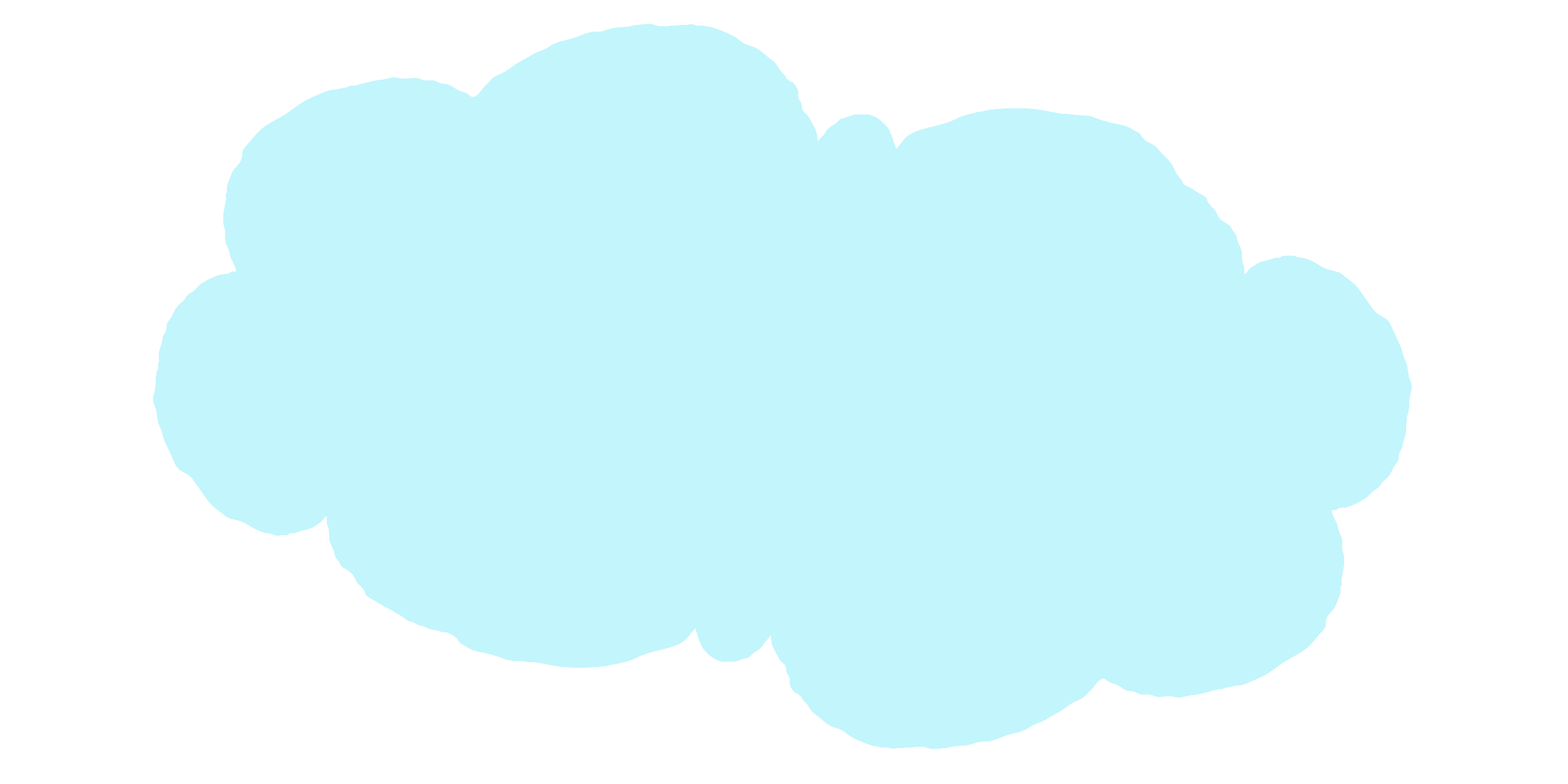 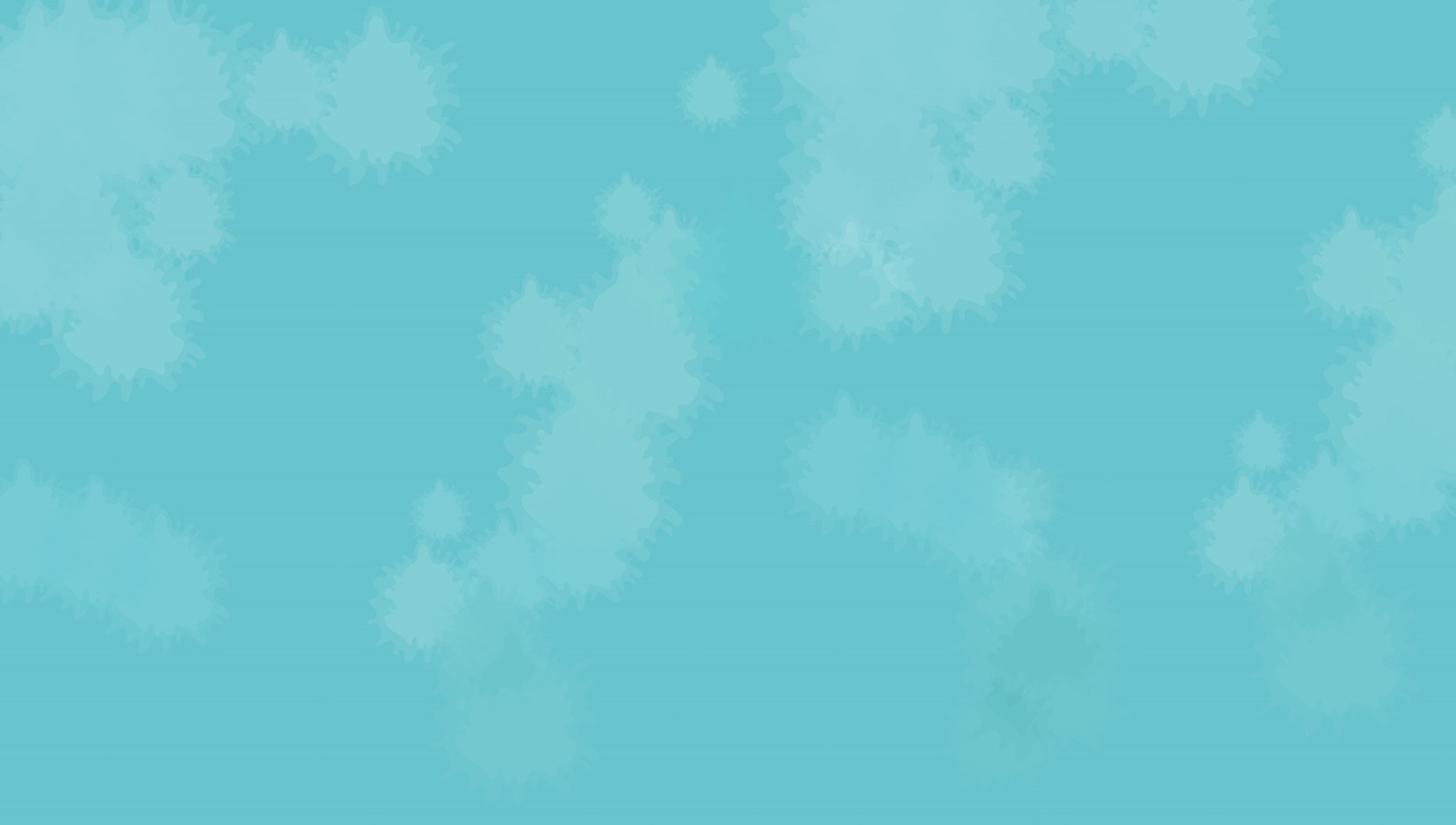 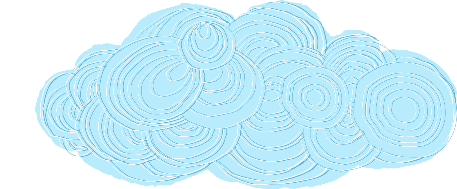 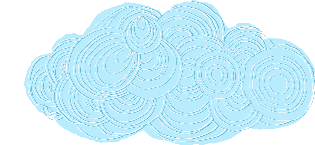 TỪ KHÓ
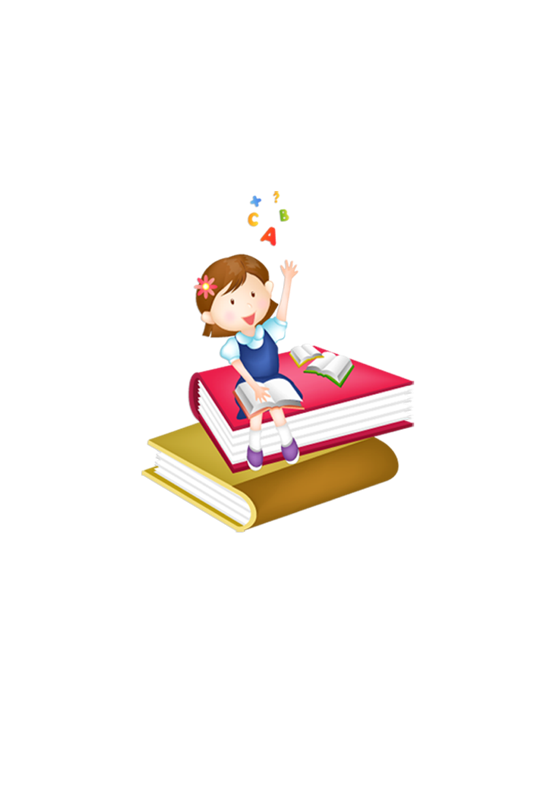 Học sinh luyện viết từ khó
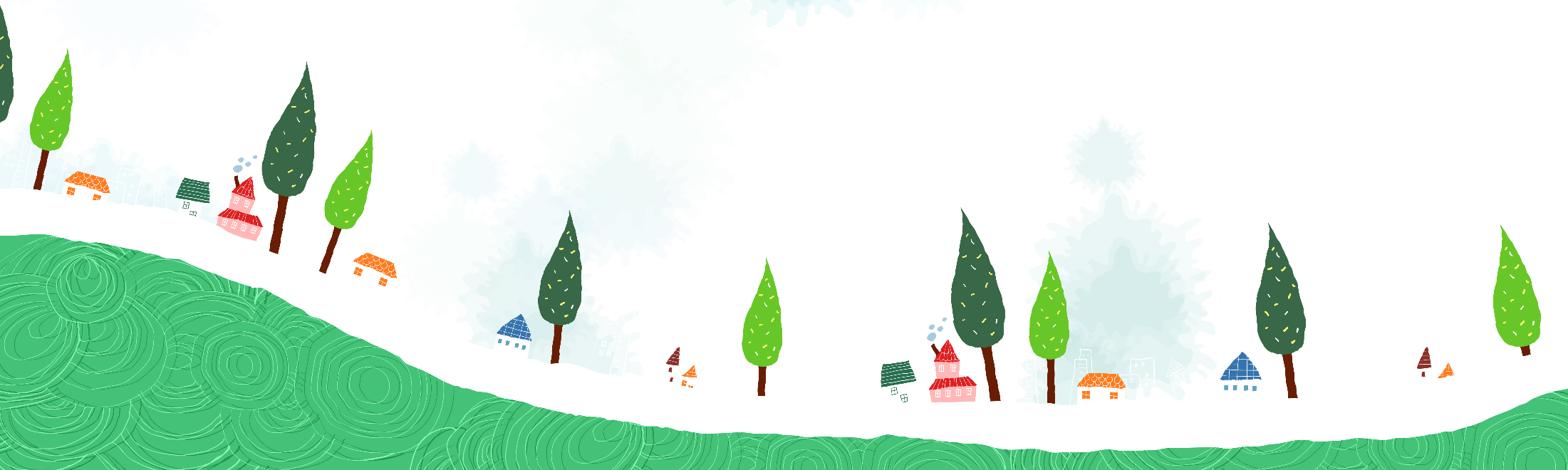 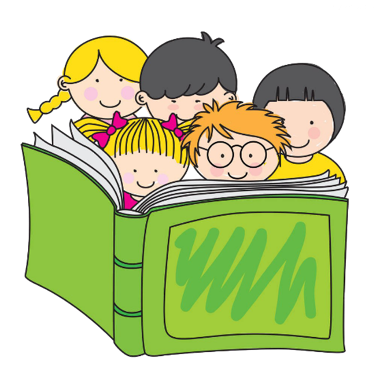 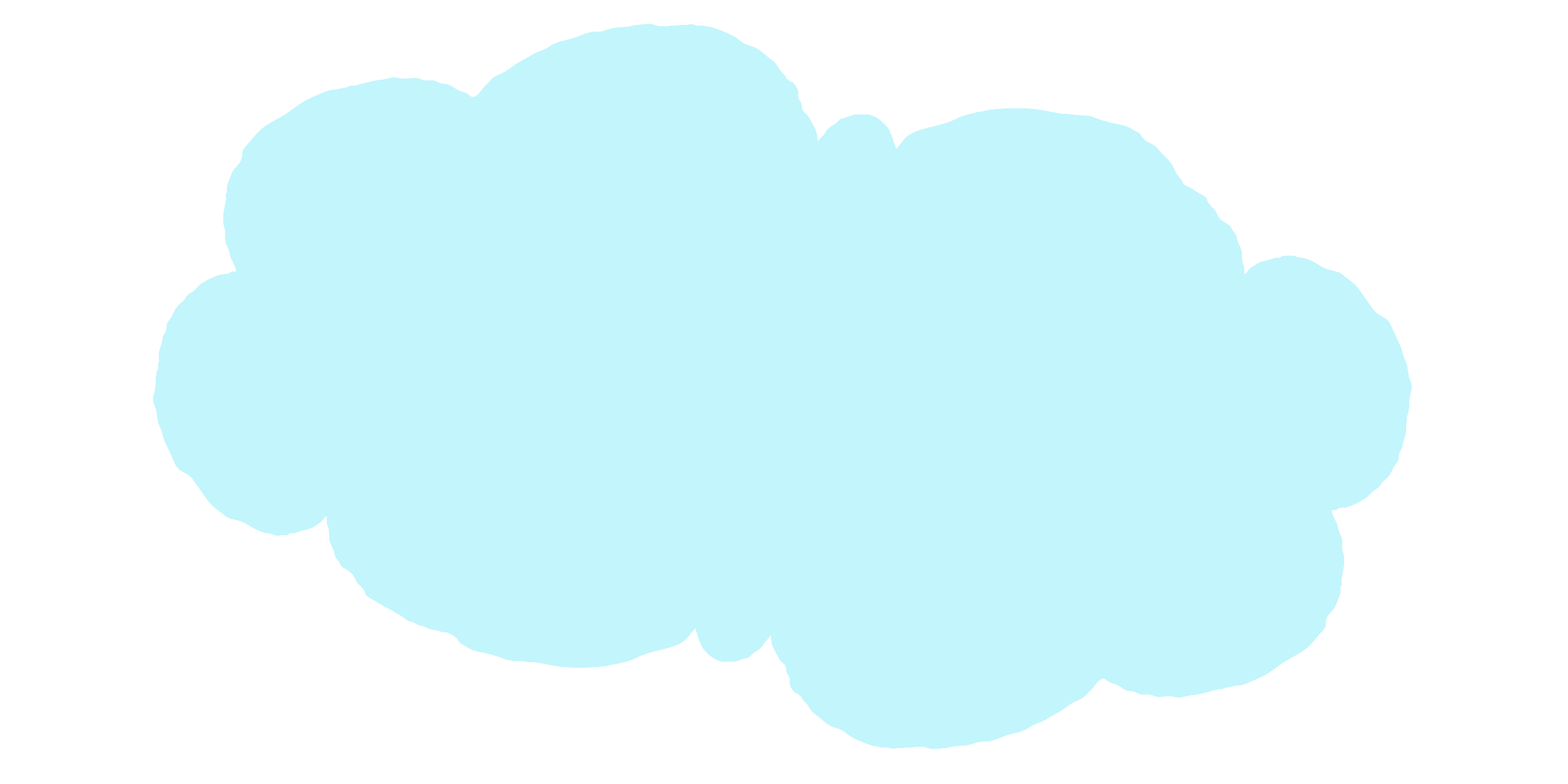 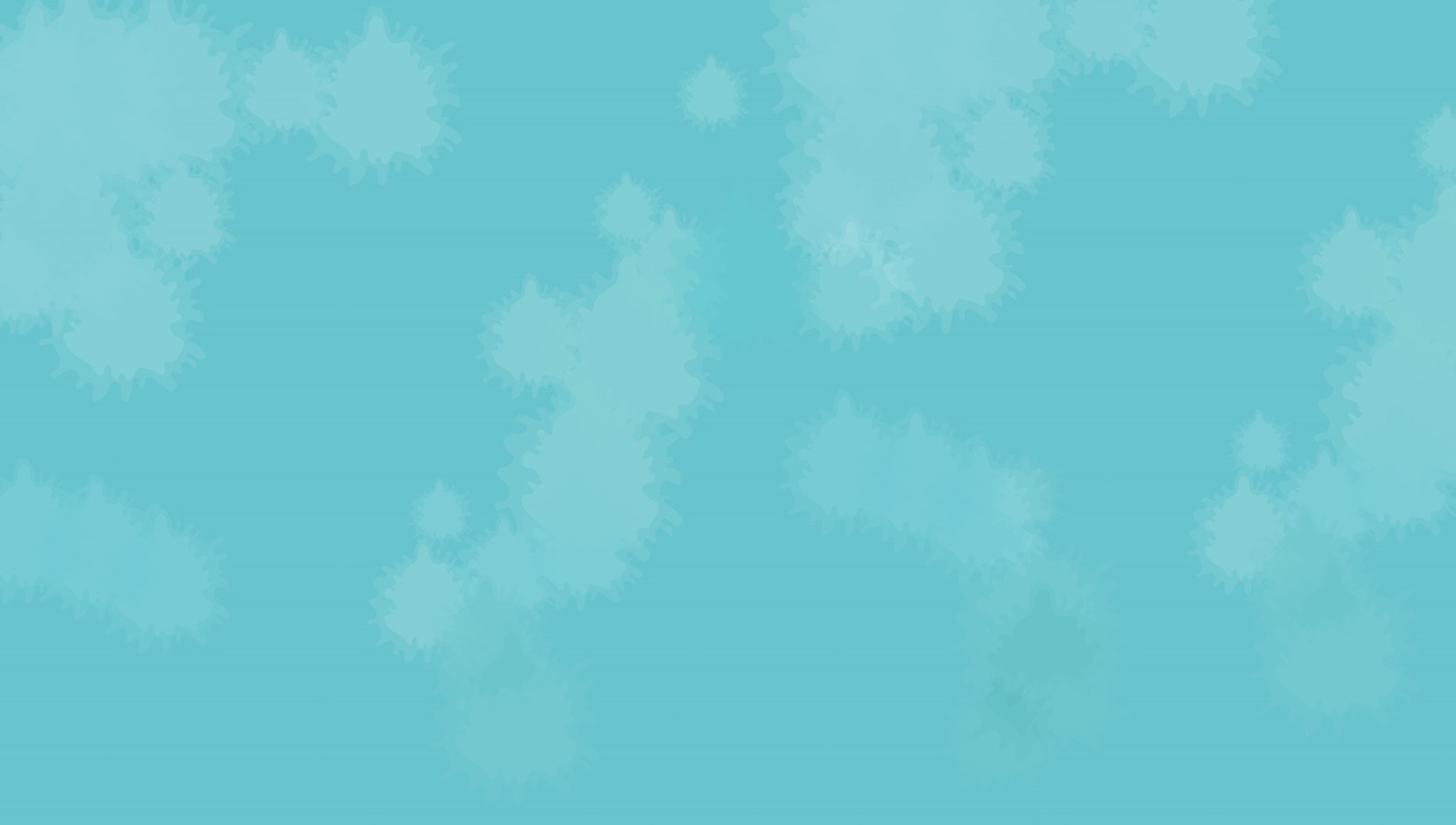 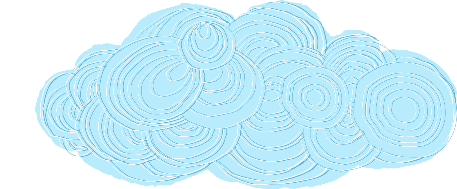 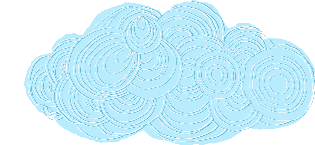 VIẾT BÀI
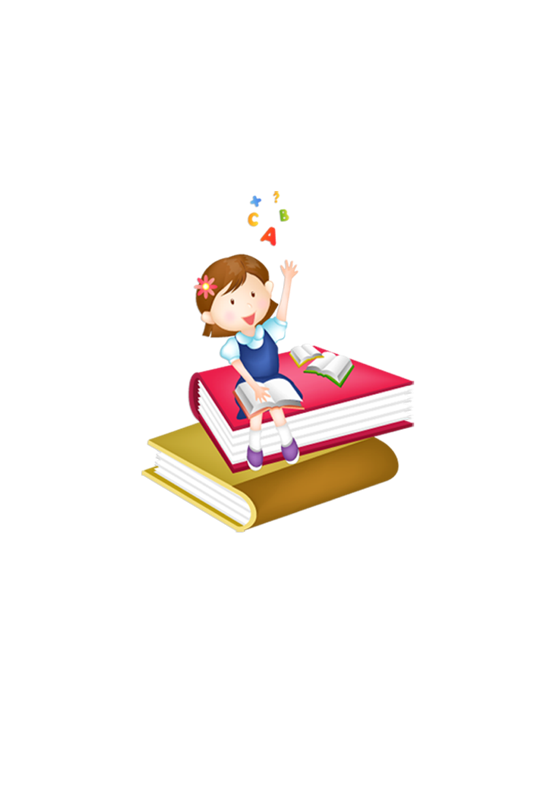 Học sinh viết bài vào vở ô li
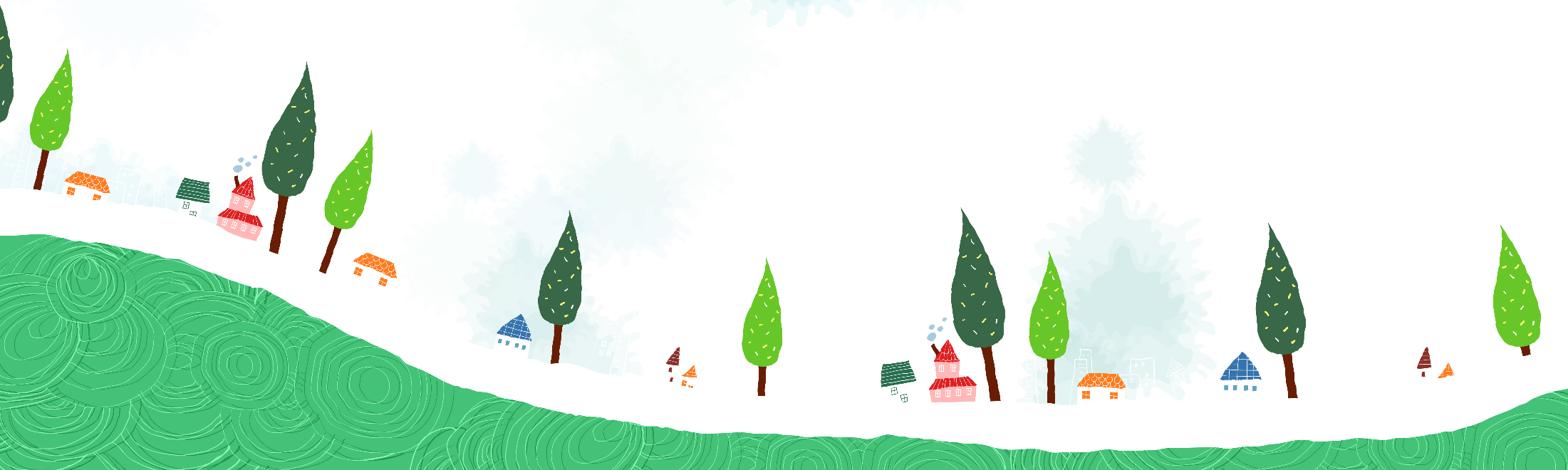 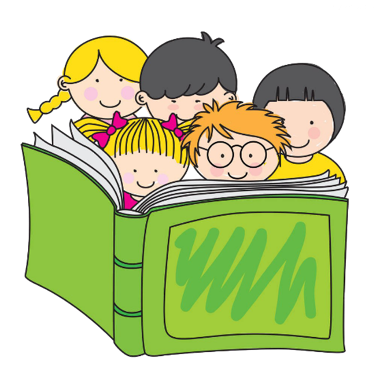 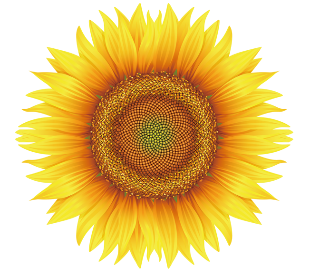 Chọn chuyền hay truyền thay cho ô vuông
2
chơi chuyền
truyền hình
chuyền cành
truyền tin
lan truyền
bóng chuyền
truyền thống
dây chuyền
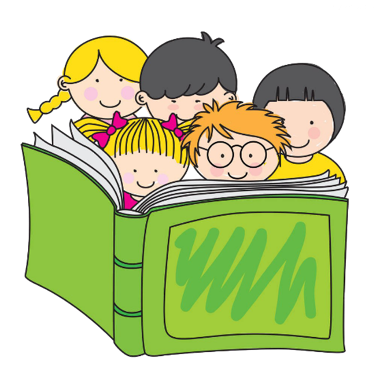 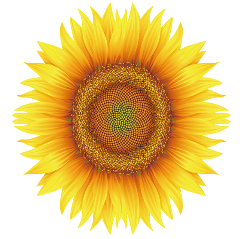 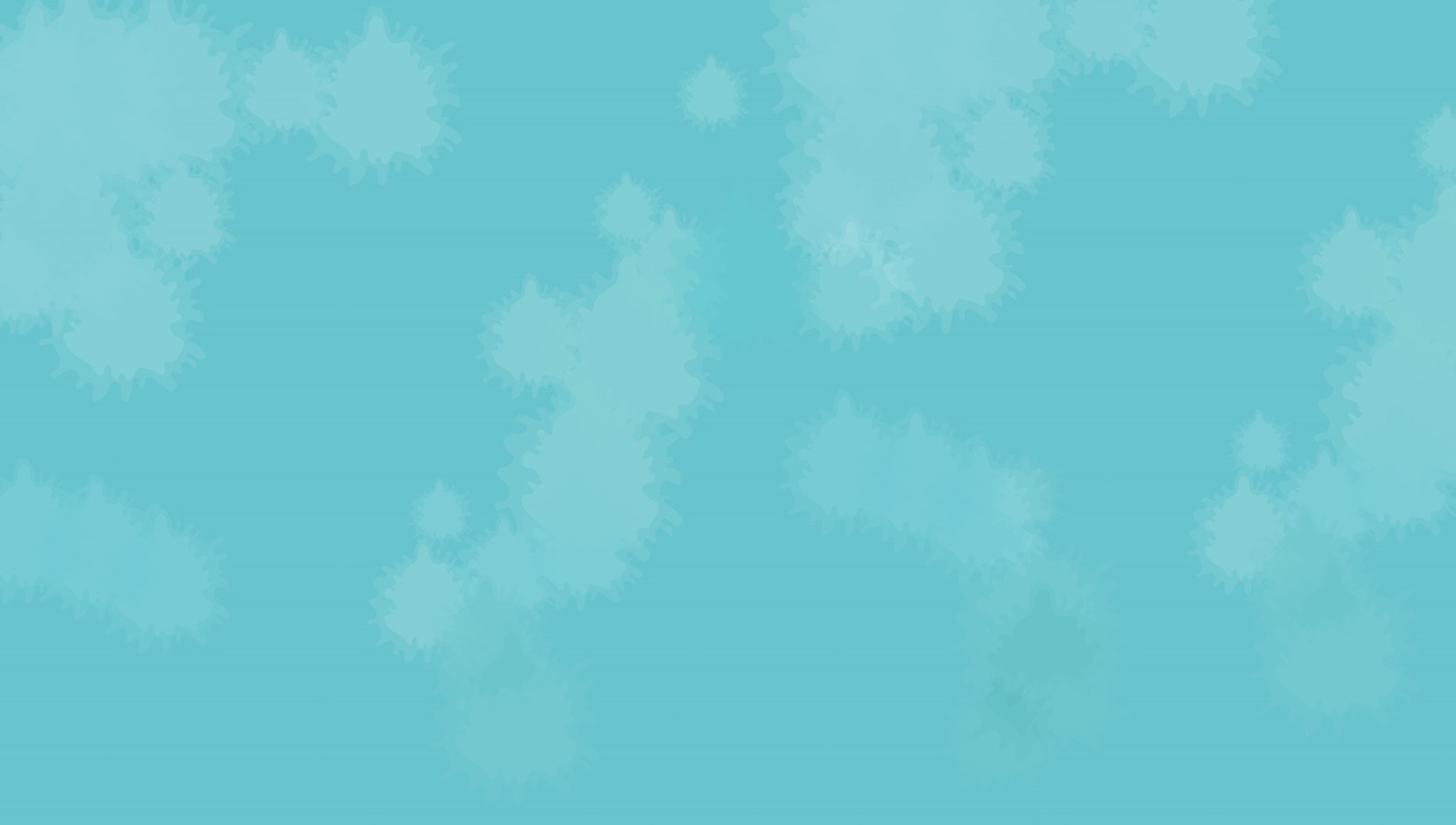 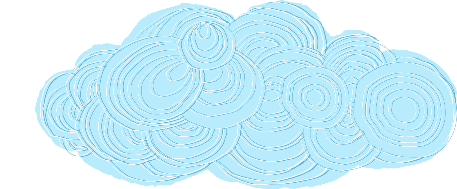 3
Làm bài tập a hoặc b
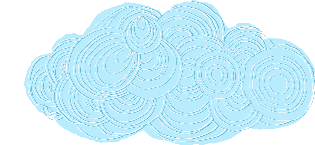 a. Chọn tr hay ch thay cho ô vuông.
Chúng ta không thể nhìn thấy chân cầu vồng. Chúng ta cũng không thể chạm vào cầu vồng. Vì cầu vồng chỉ là ánh sáng lơ lửng  trong không  trung. Khi mặt trời chiếu vào bầu không khí còn nhiều hơi nước sau cơn mưa, cầu vồng sẽ xuất hiện.
b. Chọn tiếng thích hợp thay cho ô vuông.
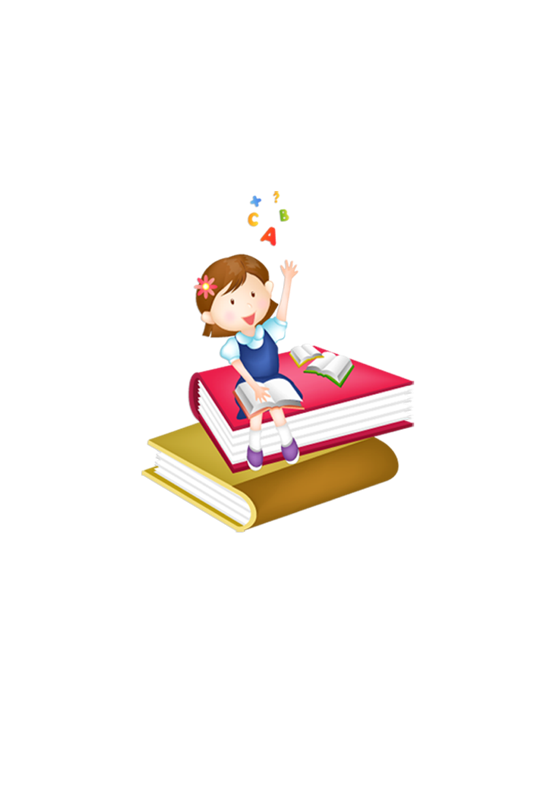 nước
vọng
thát
thác
khát
khác
tượng
áo
tạc
vạc
tạt
vạt
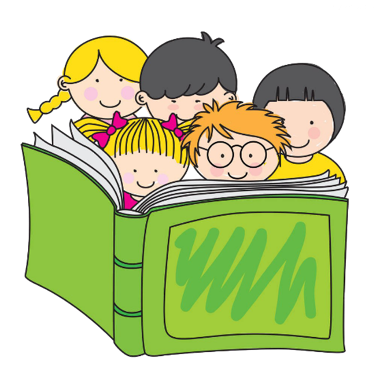 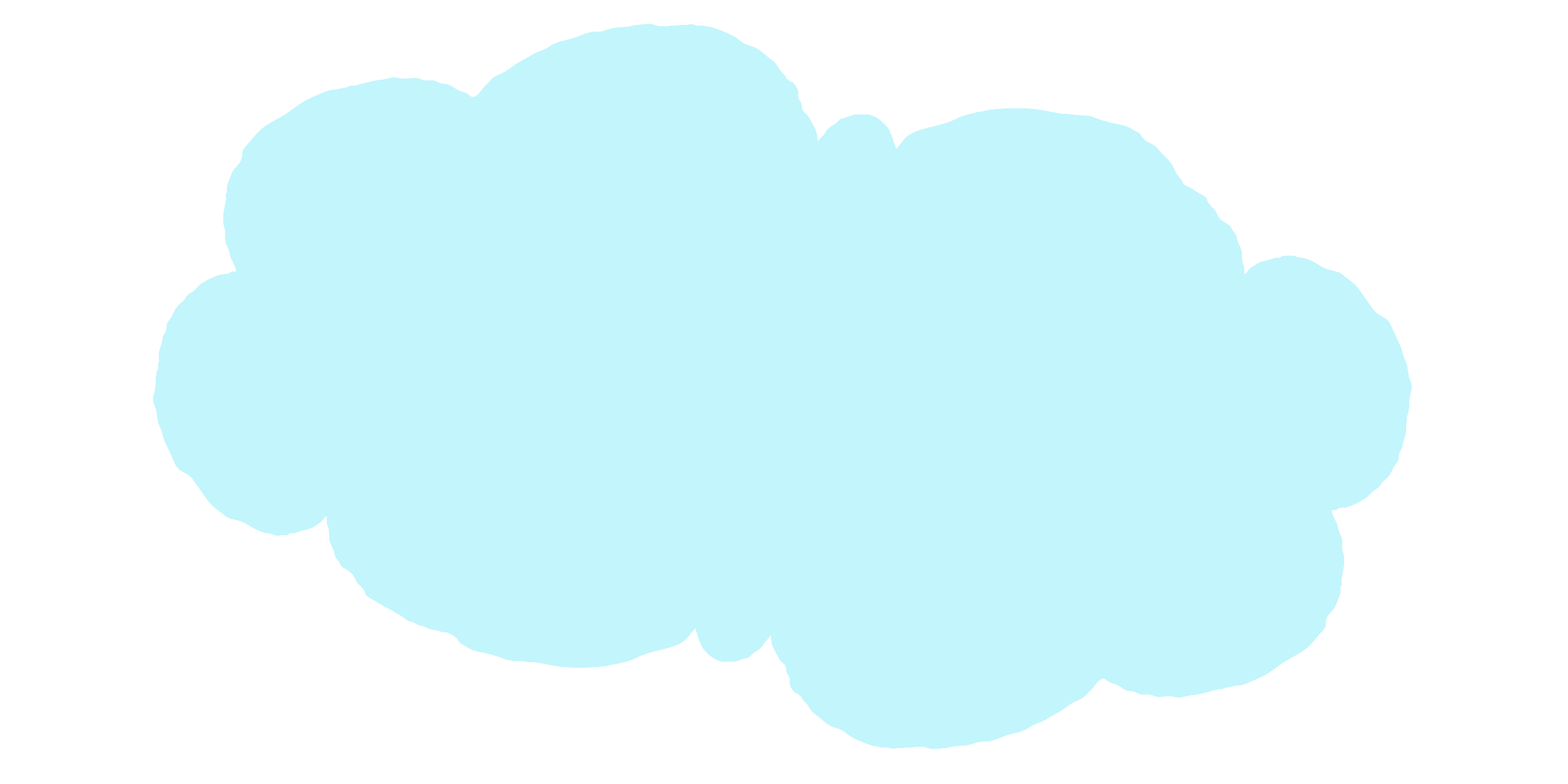 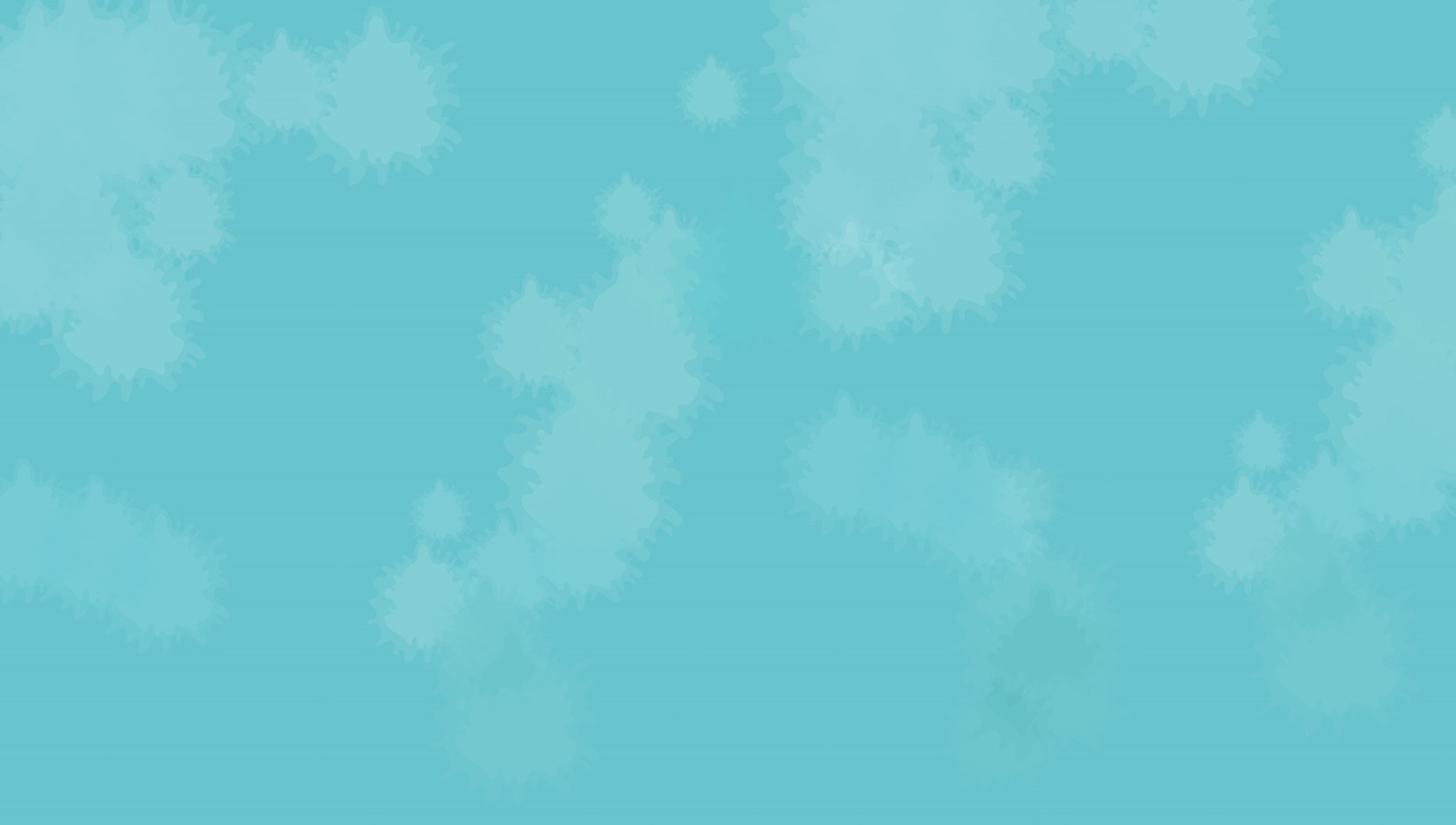 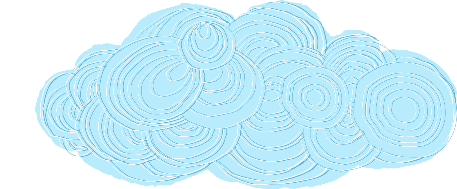 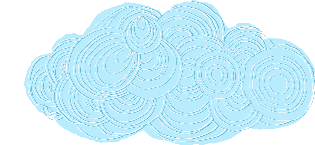 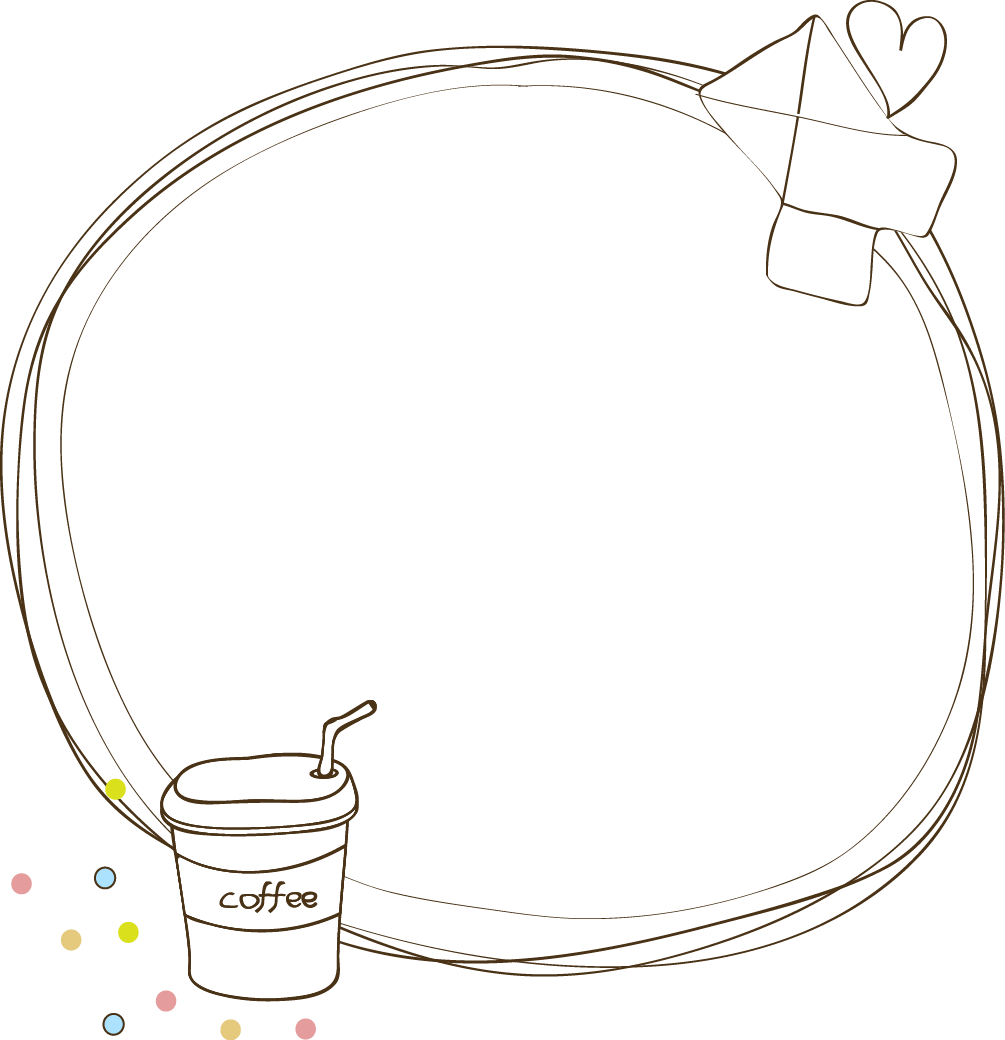 Chúc các con luôn chăm ngoan, học giỏi.
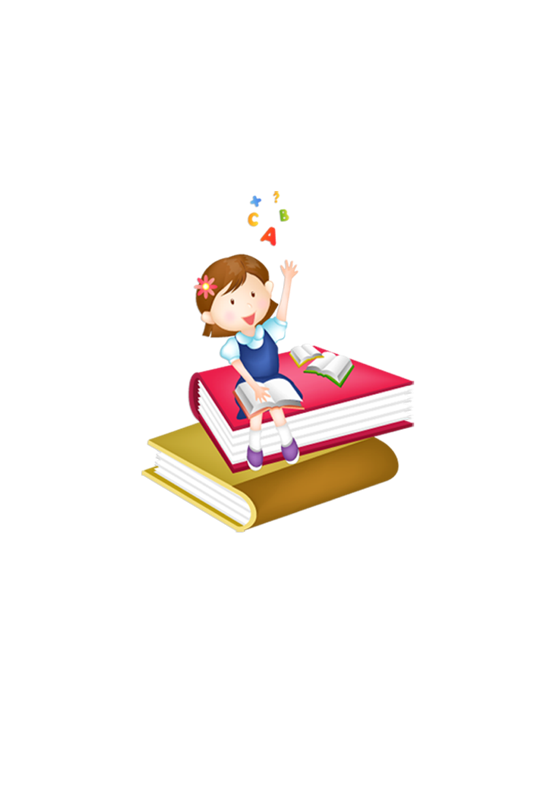 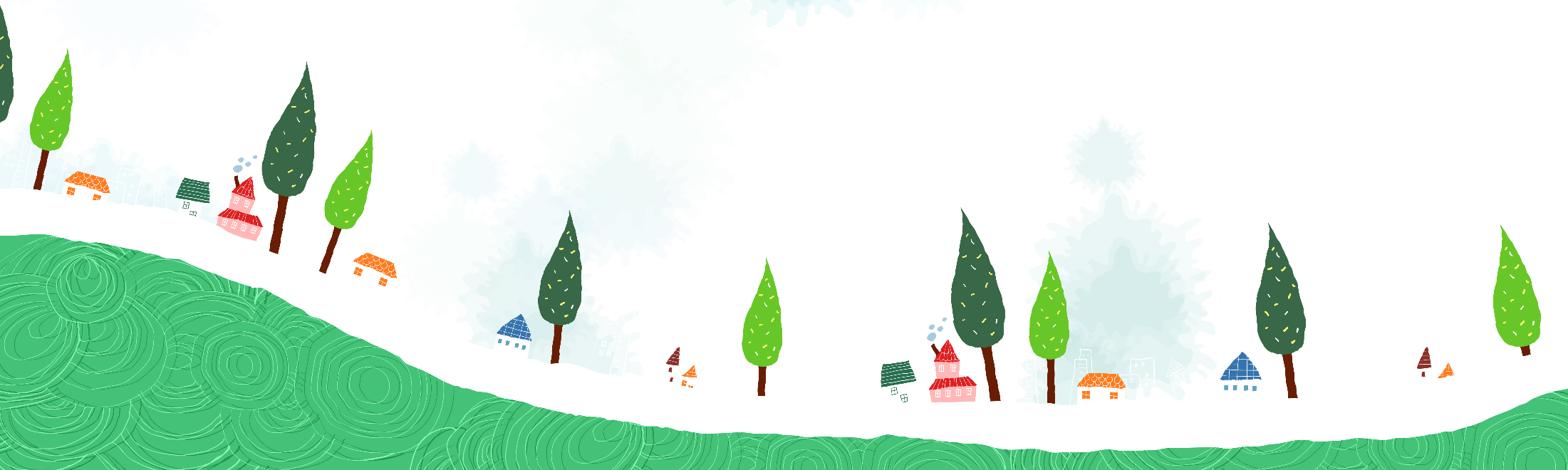 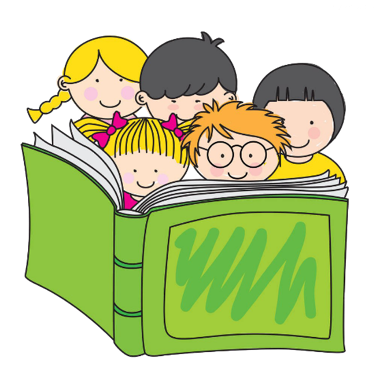